Ekonomické reformy v Číně po roce 1978
Mezinárodní obchodní režim, jaro 2022
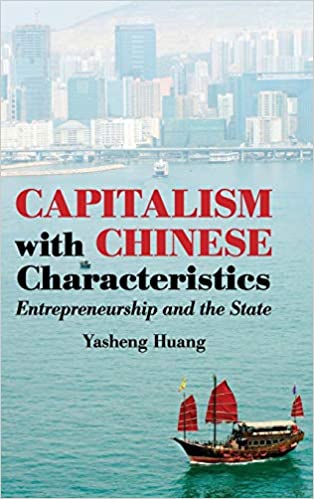 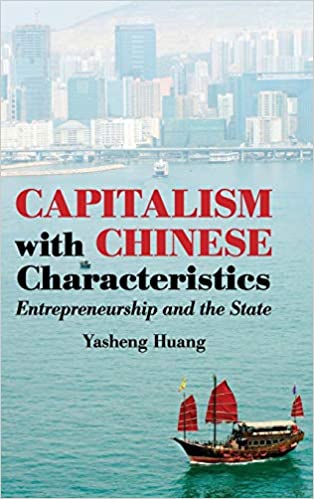 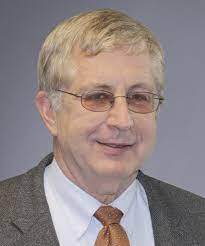 Dnešní hodina
> reformy v Čína po roce 1978
> vstup Čína do WTO a její role v organizaci
Geneze myšlenek komunismu
Marxismus
Geneze myšlenek komunismu – opakování 
Marxismus
Bylo podle Marxe dobře, že vznikl kapitalismus?
Geneze myšlenek komunismu – opakování 
Marxismus
Bylo podle Marxe dobře, že vznikl kapitalismus?
Ve kterém státě podle Marxe mělo dojít k první socialistické revoluci?
Geneze myšlenek komunismu – opakování 
Marxismus – předpokládal cestu feudalismus > kapitalismus > komunismus
Geneze myšlenek komunismu – opakování 
Marxismus – předpokládal cestu feudalismus > kapitalismus > komunismus
> revoluce bude v nejvyspělejších státech světa! (Británie, Německo)
Geneze myšlenek komunismu – opakování 
Marxismus – předpokládal cestu feudalismus > kapitalismus > komunismus
> revoluce bude v nejvyspělejších státech světa! (Británie, Německo)
> chudé státy si nejdříve musí projít kapitalistickou průmyslovou revolucí a politickou buržoazní revolucí (VFR), až poté se dá uvažovat o dalším kroku
Geneze myšlenek komunismu – opakování 
Marxismus – předpokládal cestu feudalismus > kapitalismus > komunismus
> revoluce bude v nejvyspělejších státech světa! (Británie, Německo)
> chudé státy si nejdříve musí projít kapitalistickou průmyslovou revolucí a politickou buržoazní revolucí (VFR), až poté se dá uvažovat o dalším kroku
> rolníci jsou konzervativní, nemají revoluční potenciál
Geneze myšlenek komunismu – opakování 
Marxismus – předpokládal cestu feudalismus > kapitalismus > komunismus
> revoluce bude v nejvyspělejších státech světa! (Británie, Německo)
> chudé státy si nejdříve musí projít kapitalistickou průmyslovou revolucí a politickou buržoazní revolucí (VFR), až poté se dá uvažovat o dalším kroku
> rolníci jsou konzervativní, nemají revoluční potenciál 
> nezájem tradičního marxismu o chudé země
Geneze myšlenek komunismu – opakování 
Lenin a Trocký – revoluce je možná i v chudých, zaostalých zemích (Rusko)
Geneze myšlenek komunismu – opakování 
Lenin a Trocký – revoluce je možná i v chudých, zaostalých zemích (Rusko)
Dokonce k ní musí dojít tam – vyspělé státy dokáží své dělníky uplatit sociálními výhodami atd., vzbouřit se musí periferie světa
Geneze myšlenek komunismu – opakování 
Lenin a Trocký – revoluce je možná i v chudých, zaostalých zemích (Rusko)
Dokonce k ní musí dojít tam – vyspělé státy dokáží své dělníky uplatit sociálními výhodami atd., vzbouřit se musí periferie světa
ALE země na periferii světové ekonomiky nemají sebevědomou buržoazii, která by svrhla monarchii a modernizovala ekonomiku
Geneze myšlenek komunismu – opakování 
Lenin a Trocký – revoluce je možná i v chudých, zaostalých zemích (Rusko)
Dokonce k ní musí dojít tam – vyspělé státy dokáží své dělníky uplatnit sociálními výhodami atd., vzbouřit se musí periferie světa
ALE země na periferii světové ekonomiky nemají sebevědomou buržoazii, která by svrhla monarchii a modernizovala ekonomiku
> kapitalistické období je potřeba přeskočit a jít v podstatě z feudalismu rovnou do socialismu a komunismu = „permanentní revoluce“
Geneze myšlenek komunismu – opakování 
Lenin a Trocký – aby tohoto bylo dosaženo, je potřeba vedoucí role komunistické strany
= „party vanguardism“
Geneze myšlenek komunismu – opakování 
Lenin a Trocký – aby tohoto bylo dosaženo, je potřeba vedoucí role komunistické strany
= „party vanguardism“
Úzká skupina revolucionářů provede puč a zůstane u moci (x diktatura proletariátu jako vláda většiny podle Marxe)
Geneze myšlenek komunismu – opakování 
Lenin a Trocký – aby tohoto bylo dosaženo, je potřeba vedoucí role komunistické strany
= „party vanguardism“
Úzká skupina revolucionářů provede puč a zůstane u moci (x diktatura proletariátu jako vláda většiny podle Marxe)
Modernizace, kterou by jinak provedl kapitalismus, bude prosazena shora = centrální plánování
Geneze myšlenek komunismu – opakování 
Lenin a Trocký – aby tohoto bylo dosaženo, je potřeba vedoucí role komunistické strany
= „party vanguardism“
Úzká skupina revolucionářů provede puč a zůstane u moci (x diktatura proletariátu jako vláda většiny podle Marxe)
Modernizace, kterou by jinak provedl kapitalismus, bude prosazena shora = centrální plánování
„Demokratický centralismus“ – meritokratické fungování strany – talentovaní kádři získávají vyšší funkce, rozhodují kolektivní orgány
Geneze myšlenek komunismu – opakování 
Potřeba alespoň trochu zapojit rolníky – kladivo a srp
Centrální plánování
= „pro USA v 19. století stačila cla, rozvojová země dnes musí zajít mnohem dále“
Centrální plánování
= „pro USA v 19. století stačila cla, rozvojová země dnes musí zajít mnohem dále“
Trh a demokracie jako privilegium bohatých zemí, vláda pevné ruky a plánovaná ekonomika jako nutnost chudých zemí
Geneze myšlenek komunismu
Maoismus – ještě větší důraz na roli rolníků 
– snaha strany s nimi mít dobré vztahy
– teorie dlouhodobé guerillové války na venkově
Jinak velmi podobné leninismu
Čínská lidová republika
KSČ založena 1921
Čínská lidová republika
KSČ založena 1921
1949 – ČLR
Definitivní sjednocení Číny a vyhnání západních mocností – zdroj legitimity!
Čínská lidová republika
KSČ založena 1921
1949 – ČLR
Definitivní sjednocení Číny a vyhnání západních mocností – zdroj legitimity!
Dnes další zdroj – slib rostoucí životní úrovně (vs. demokratická legitimita na Západě)
Čínská lidová republika
50. léta - pozemková reforma – podpora rolníků
Čínská lidová republika
„Had Mao died in 1956, his achievements would have been immortal. Had he died in 1966, he would still have been a great man but flawed. But he died in 1976. Alas, what can one say?“
„The Hundred Flowers Campaign, was a period from 1956 to 1957 in the People‘s Republic of China during which the Communist Party of China (CPC) encouraged citizens to express openly their opinions of the communist regime. Following the failure of the campaign, CPC Chairman Mao Zedong conducted an ideological crack down on those who criticized the regime, which continued through 1959.“
Čínská lidová republika
1978 – Deng Xiaoping
Pragmatismus, eklekticismus 
„Čtyři reformy“ – zemědělství, průmysl, věda, armáda
Reformy
80. léta – duální systém pro státní podniky – splnit plán + další zboží prodat na volném trhu
Reformy
80. léta – duální systém pro státní podniky – splnit plán + další zboží prodat na volném trhu
Povolení soukromého podnikání
Reformy
80. léta – duální systém pro státní podniky – splnit plán + další zboží prodat na volném trhu
Povolení soukromého podnikání
Ne privatizace! Soukromý sektor postupně svým růstem státní sektor zastínil
Reformy
80. léta – duální systém pro státní podniky – splnit plán + další zboží prodat na volném trhu
Povolení soukromého podnikání
Ne privatizace! Soukromý sektor postupně svým růstem státní sektor zastínil
Bankovní sektor dodnes ovládá stát
Reformy
Zvláštní ekonomické zóny – otevřeno pro investice a tvorbu exportu – více tržní systém
Reformy
Zvláštní ekonomické zóny – otevřeno pro investice a tvorbu exportu – více tržní systém – lokální subdodavatelé, joint ventures a převod technologií = TRIMs
Zároveň podpora – žádné daně, pozemky zadarmo atd.
Reformy
Zvláštní ekonomické zóny – otevřeno pro investice a tvorbu exportu – více tržní systém – lokální subdodavatelé, joint ventures a převod technologií = TRIMs
Zároveň podpora – žádné daně, pozemky zadarmo atd. 
Právo vyvážet měly jen zahraniční firmy + státní monopoly – soukromý sektor se k tomu začal dostávat až v 90. letech
Reformy
Zvláštní ekonomické zóny – otevřeno pro investice a tvorbu exportu – více tržní systém – lokální subdodavatelé, joint ventures a převod technologií = TRIMs
Zároveň podpora – žádné daně, pozemky zadarmo atd. 
Právo vyvážet měly jen zahraniční firmy + státní monopoly – soukromý sektor se k tomu začal dostávat až v 90. letech
Možnost, jak to obejít – převést peníze přes Hong Kong zpátky do Číny a hrát si na zahraniční firmu
Reformy
Zbytek pobřeží – povoleno dělat zakázky pro exportující zahraniční firmy – postupně se z toho stala obrovská „zvláštní zóna“
Reformy
Zbytek pobřeží – povoleno dělat zakázky pro exportující zahraniční firmy – postupně se z toho stala obrovská „zvláštní zóna“
Dodnes – naddimenzovaný a neefektivní státní sektor, dotovaný na úkor soukromých podnikatelů
Reformy
Zbytek pobřeží – povoleno dělat zakázky pro exportující zahraniční firmy – postupně se z toho stala obrovská „zvláštní zóna“
Dodnes – naddimenzovaný a neefektivní státní sektor, dotovaný na úkor soukromých podnikatelů

Xi Jinping – omezení podpory zahraničních firem, zároveň zásah proti domácímu kapitálu – ještě větší podpora státních podniků (SOEs)
80. léta
Investice z Taiwanu a HK do přilehlých provincií (Fujian, Zhejiang, Guandong)
80. léta
Investice z Taiwanu a HK do přilehlých provincií (Fujian, Zhejiang, Guandong)
= jižní pobřeží
Zaměření na textil
80. léta
Celkově relativně malá role exportu, i příliv zahraničních investic relativně nízký!
Domácí drobné podnikání + ústup státu
Reformy
Těžiště reforem – venkov (Huang)
Reformy
Těžiště reforem – venkov (Huang)
Rušení komun, zemědělcům bylo dovoleno podnikat jako samostatní farmáři > obrovský růst produktivity, konec nedostatku potravin
Reformy
Těžiště reforem – venkov 
Rušení komun, zemědělcům bylo dovoleno podnikat jako samostatní farmáři > obrovský růst produktivity, konec nedostatku potravin
Dále bylo na venkově uvolněno podnikání mimo zemědělství a tvorba finančních družstev > kapitál pro podnikatele
Reformy
Těžiště reforem – venkov 
Rušení komun, zemědělcům bylo dovoleno podnikat jako samostatní farmáři > obrovský růst produktivity, konec nedostatku potravin
Dále bylo na venkově uvolněno podnikání mimo zemědělství a tvorba finančních družstev > kapitál pro podnikatele
Velký pokles venkovské chudoby, podnikatelé z vesnic rozšiřují byznys do měst
Reformy
Huang – podnikavý venkov vs. centrálně plánovaná města
Reformy
Huang – podnikavý venkov vs. centrálně plánovaná města

Čínská politika reflektuje toto rozdělení – střídání generací vedení strany, které zvýhodňují buď města, nebo venkov
Reformy
Huang – podnikavý venkov vs. centrálně plánovaná města

Čínská politika reflektuje toto rozdělení – střídání generací vedení strany, které zvýhodňují buď města, nebo venkov
1978 – 1992 – Deng – venkov a kapitalismus
1992 – 2002 – Jiang Zenmin – města a průmysl
2002 – 2012 – Hu Jintao – opět spíše venkov
2012 - ? – Xi Jinping – opět města
Reformy
Charles Kupchan - rozdíl oproti Evropě – absence liberální buržoazie, města jsou základnou byrokratického státu!
Reformy
Charles Kupchan - rozdíl oproti Evropě – absence liberální buržoazie, města jsou základnou byrokratického státu!
Střední třída se stala stakeholderem komunistické strany, která jí umožnila prosperitu
„Despite the explosion in private businesses, China’s state sector still produces some 40% of the country’s GDP. Many of the managers of state-owned enterprises are appointed by the Chinese Communist Party (CCP) and are party members. Moreover, the state has deeply penetrated the private sector through party-led business associations, the flow of party cadres into private business, and the recruitment of entrepreneurs into the CCP. The symbiotic relationship between the CCP and China’s business community stands in stark contrast to the relationship between the state and the market in the West.“
Reformy
Charles Kupchan - rozdíl oproti Evropě – absence liberální buržoazie, města jsou základnou byrokratického státu!
Střední třída se stala stakeholderem komunistické strany, která jí umožnila prosperitu
(Podobné jako Leninovo chápání Ruska!)
Překážka pro budoucí demokratizaci…?
Problém s daty
Huang – v Číně ekonom nemůže jenom studovat dopady nějaké politiky, první úkol je zjistit, jakou politiku vůbec stát dělá
Problém s daty
Huang – v Číně ekonom nemůže jenom studovat dopady nějaké politiky, první úkol je zjistit, jakou politiku vůbec stát dělá
> velmi rozdílné pohledy na vývoj Číny i mezi autoritami (Huang vs Naughton)
Problém s daty
Hranice mezi soukromým a státních sektorem je v Číně obtížně rozlišitelná
Problém s daty
Hranice mezi soukromým a státních sektorem je v Číně obtížně rozlišitelná
Příklad – TVEs – „township and village enterprises“ – interpretované jako kolektivní podnikání, reálně často v soukromém vlastnictví
Problém s daty
Hranice mezi soukromým a státních sektorem je v Číně obtížně rozlišitelná
Příklad – TVEs – „township and village enterprises“ – interpretované jako kolektivní podnikání, reálně často v soukromém vlastnictví
- je těžké to zjistit
Spousta různých polostátních podniků (Huawei)
Problém s daty
Je hrozně těžké zjistit, co všechno stát kontroluje a co dělá
Hospodářská politika je často prováděná přes státní banky a korporace, ve kterých se nikdo nevyzná!
Problém s daty
Typická forma stimulace – stavění infrastruktury a bytů
Problém s daty
Typická forma stimulace – stavění infrastruktury a bytů 
Stavební sektor je dominovaný státními firmami, kterým Strana vždy ráda pomůže + výsledky jsou hned vidět
Problém s daty
Typická forma stimulace – stavění infrastruktury a bytů 
Stavební sektor je dominovaný státními firmami, kterým Strana vždy ráda pomůže + výsledky jsou hned vidět
2008 – obrovské investice > často neefektivní a zbytečné projekty
Problém s daty
Typická forma stimulace – stavění infrastruktury a bytů 
Stavební sektor je dominovaný státními firmami, kterým Strana vždy ráda pomůže + výsledky jsou hned vidět
2008 – obrovské investice > často neefektivní a zbytečné projekty
Reakce – Belt and Road Initiative – „ať státem vlastněné stavební firmy staví v zahraničí“
1989
1987-89 – GT KS Zhao Ziyang – podpora politických reforem a uvolnění režimu
1989
1987-89 – GT KS Zhao Ziyang – podpora politických reforem a uvolnění režimu
„incident ze 4. června“
1989
1987-89 – GT KS Zhao Ziyang – podpora politických reforem a uvolnění režimu
„incident ze 4. června“
Post-Tiananmenské utužení režimu – na několik let de facto návrat k centrálnímu plánování
1992 – „Jižní turné“ Denga > obnova reforem
90. léta
Po roce 1992 návrat k reformám, ovšem jiný přístup
90. léta
Po roce 1992 návrat k reformám, ovšem jiný přístup
Jiang Zenmin a Zhu Rongji – straničtí vládcové Šanghaje – nejméně tržního města v Číně
90. léta
Po roce 1992 návrat k reformám, ovšem jiný přístup
Jiang Zenmin a Zhu Rongji – straničtí vládcové Šanghaje – nejméně tržního města v Číně
Upřednostnění měst a zdanění venkova, důraz na průmyslovou politiku a FDI (vs. domácí kapitalismus v 80. letech)
90. léta
Po roce 1992 návrat k reformám, ovšem jiný přístup
Jiang Zenmin a Zhu Rongji – straničtí vládcové Šanghaje – nejméně tržního města v Číně
Upřednostnění měst a zdanění venkova, důraz na průmyslovou politiku a FDI (vs. domácí kapitalismus v 80. letech)
Transformace státních podniků na akciové společnosti – ale zachování kontrolního podílu státu!
90. léta
Po roce 1992 návrat k reformám, ovšem jiný přístup
Jiang Zenmin a Zhu Rongji – straničtí vládcové Šanghaje – nejméně tržního města v Číně
Upřednostnění měst a zdanění venkova, důraz na průmyslovou politiku a FDI (vs. domácí kapitalismus v 80. letech)
Transformace státních podniků na akciové společnosti – ale zachování kontrolního podílu státu! 
Obrovské investice do infrastruktury, především ve městech
90. léta
Huang – kritický pohled
90. léta
Rychlý růst HDP
Ale obrovský rozdíl mezi venkovem a městy, velká míra korupce
90. léta
Rychlý růst HDP
Ale obrovský rozdíl mezi venkovem a městy, velká míra korupce
Obrovský podíl investic a malý podíl spotřeby na HDP (stát staví rychlovlaky, ale mzdy stagnují)
90. léta
Rychlý růst HDP
Ale obrovský rozdíl mezi venkovem a městy, velká míra korupce
Obrovský podíl investic a malý podíl spotřeby na HDP (stát staví rychlovlaky, ale mzdy stagnují)
Šanghaj jako výkladní skříň – dotovaná zbytkem země!
90. léta
Rychlý růst HDP
Ale obrovský rozdíl mezi venkovem a městy, velká míra korupce
Obrovský podíl investic a malý podíl spotřeby na HDP (stát staví rychlovlaky, ale mzdy stagnují)
Šanghaj jako výkladní skříň – dotovaná zbytkem země!
Úpadek drobného podnikání, místo toho nadnárodní korporace a velké státní podniky
= „státní kapitalismus“
„Státní kapitalismus“
= hospodářský systém dominovaný státem, jehož cílem není dosažení sociální rovnosti (x komunismus i liberální kapitalismus)
90. léta
Barry Naughton – mnohem smířlivější pohled
90. léta
Barry Naughton – mnohem smířlivější pohled
80. léta – malé a technologicky primitivní podnikání
90. léta
Barry Naughton – mnohem smířlivější pohled
80. léta – malé a technologicky primitivní podnikání
90. léta chápe jako prohloubení reforem a zrychlení modernizace
90. léta
Barry Naughton – mnohem smířlivější pohled
80. léta – malé a technologicky primitivní podnikání
90. léta chápe jako prohloubení reforem a zrychlení modernizace
– stát začal investovat do infrastruktury, zdravotnictví a školství, podporoval rozvoj pokročilého průmyslu
90. léta
Barry Naughton – mnohem smířlivější pohled
80. léta – malé a technologicky primitivní podnikání
90. léta chápe jako prohloubení reforem a zrychlení modernizace
– stát začal investovat do infrastruktury, zdravotnictví a školství, podporoval rozvoj pokročilého průmyslu
Liberalizace podle něj pokračovala, stát ji pouze doplňoval strategickými investicemi
90. léta
Barry Naughton – mnohem smířlivější pohled
80. léta – malé a technologicky primitivní podnikání
90. léta chápe jako prohloubení reforem a zrychlení modernizace
– stát začal investovat do infrastruktury, zdravotnictví a školství, podporoval rozvoj pokročilého průmyslu
Liberalizace podle něj pokračovala, stát ji pouze doplňoval strategickými investicemi
Potřeba vyhnout se middle-income trap
90. léta
Po roce 1990 začaly přitékat investice z USA a EU – zaměřeny na Šanghaj a deltu Jang c‘ Tiang
90. léta
Po roce 1990 začaly přitékat investice z USA a EU – zaměřeny na Šanghaj a deltu Jang c‘ Tiang
Hlavní sektor – elektronika
Telefony, tiskárny, stolní počítače, laptopy, později mobilní telefony
90. léta
Po roce 1990 začaly přitékat investice z USA a EU – zaměřeny na Šanghaj a deltu Jang c‘ Tiang
Hlavní sektor – elektronika
Telefony, tiskárny, stolní počítače, laptopy, později mobilní telefony
„Assembly“ – Čína dělá méně kvalifikované práce, nejsložitější součástky (čipy) se dováží ze zahraničí
> dodnes problém
90. léta
1994 – velká devalvace yüanu > posílení exportu
90. léta
1994 – velká devalvace yüanu > posílení exportu
Zároveň – uvolnění konvertibility měny pro transakce na běžném účtu
= každá oprávněná firma může libovolně exportovat a importovat = ale definitivní konec státních monopolů až 2004!
90. léta
1994 – velká devalvace yüanu > posílení exportu
Zároveň – uvolnění konvertibility měny pro transakce na běžném účtu
= každá oprávněná firma může libovolně exportovat a importovat = ale definitivní konec státních monopolů až 2004!
Plány uvolnit i kapitálový účet (= zrušení kapitálových kontrol, uvolnění toků investic) – opuštěno po Asijské měnové krizi 1997
Příliv investic
Odliv investic
Příliv investic
Obchodní bilance
Devizové rezervy
Spekulativní toky
Přelom tisíciletí
Vrchol liberálního přístupu
Přelom tisíciletí
Vrchol liberálního přístupu 
De facto konec přímých zásahů centrální vlády do ekonomiky
Z pětiletých plánů se staly nezávazné proklamace cílů
2001 – vstup Číny do WTO
Vstup Číny do WTO
Žádost – už 1986!
Vstup Číny do WTO
Žádost – už 1986!
Rozhodující – postoj USA
Vstup Číny do WTO
Žádost – už 1986!
Rozhodující – postoj USA
Pingpongová diplomacie 1971 (> křeslo v OSN místo Taiwanu)
Vstup Číny do WTO
Žádost – už 1986!
Rozhodující – postoj USA
Pingpongová diplomacie 1971 (> křeslo v OSN místo Taiwanu)
MFN status 1980 – mimo GATT/WTO uděluje Kongres, museli to každé 4 roky obnovit – vždy debata (LP, Tibet) > nejistota na čínské straně
Vstup Číny do WTO
Žádost – už 1986!
Rozhodující – postoj USA
Pingpongová diplomacie 1971 (> křeslo v OSN místo Taiwanu)
MFN status 1980 – mimo GATT/WTO uděluje Kongres, museli to každé 4 roky obnovit – vždy debata (LP, Tibet) > nejistota na čínské straně
1989 – úvahy o sankcích – Bush starší se rozhodl je neuvalit – Číně by to jen ublížilo, prosperita a obchod povede k liberalizaci
Vstup Číny do WTO
Fukuyamovské uvažování o Číně - „když s nimi budeme obchodovat, oni se časem demokratizují“
Vstup Číny do WTO
Fukuyamovské uvažování o Číně - „když s nimi budeme obchodovat, oni se časem demokratizují“
Éra Xi Jinpinga – frustrace Západu, že tato predikce se nevyplnila
Vstup Číny do WTO
Fukuyamovské uvažování o Číně - „když s nimi budeme obchodovat, oni se časem demokratizují“
Éra Xi Jinpinga – frustrace Západu, že tato predikce se nevyplnila
Realita – bohatší Čína si může dovolit sofistikovanější dohled nad obyvatelstvem a projektovat moc do zahraničí
Vstup Číny do WTO
Fukuyamovské uvažování o Číně - „když s nimi budeme obchodovat, oni se časem demokratizují“
Éra Xi Jinpinga – frustrace Západu, že tato predikce se nevyplnila
Realita – bohatší Čína si může dovolit sofistikovanější dohled nad obyvatelstvem a projektovat moc do zahraničí
Také si může dovolit mnohem robustnější průmyslovou politiku – viz. příští hodina
Vstup Číny do WTO
EU a USA – tvrdá vyjednávací pozice – Čína se musela zavázat ke krokům nad rámec práva WTO
Vstup Číny do WTO
EU a USA – tvrdá vyjednávací pozice – Čína se musela zavázat ke krokům nad rámec práva WTO
Např. uvolnění investic do sektoru služeb
Vstup Číny do WTO
EU a USA – tvrdá vyjednávací pozice – Čína se musela zavázat ke krokům nad rámec práva WTO
Např. uvolnění investic do sektoru služeb
Snížení a zavázání cel na nízké úrovni (cca 5 %)
Vstup Číny do WTO
EU a USA – tvrdá vyjednávací pozice – Čína se musela zavázat ke krokům nad rámec práva WTO
Např. uvolnění investic do sektoru služeb
Snížení a zavázání cel na nízké úrovni (cca 5 %)
Přijetí statusu netržní ekonomiky v EU a USA do roku 2016 > velká možnost uvalování antidumpingových a antisubvenčních cel
Vstup Číny do WTO
ALE – WTO má slabá pravidla pro oblíbené politiky Číny – subvence a státní podniky
Tento typ státních zásahů není dostatečně regulován – Čína může obnovovat prvky centrálního plánování, a nic tím neporušuje
Vstup Číny do WTO
V Číně – vstup do WTO byl příležitostí pro dalekosáhlé vnitřní reformy! 
Podobné jako EU a zemědělství – WTO dala čínské byrokracii možnost zlomit odpor zájmových skupin (státní podniky) a prosadit reformy
Čína ve WTO
Málo hlasitá role – nestaví se do role mluvčího rozvojových zemí (x Indie, Brazílie)
Čína ve WTO
Málo hlasitá role – nestaví se do role mluvčího rozvojových zemí (x Indie, Brazílie)
Tichý pozorovatel sporů před DSB > velká znalost WTO práva
Čína ve WTO
Málo hlasitá role – nestaví se do role mluvčího rozvojových zemí (x Indie, Brazílie)
Tichý pozorovatel sporů před DSB > velká znalost WTO práva
Obchodní politika připomíná spíše vyspělé země (nízká cla)
Čína ve WTO
Málo hlasitá role – nestaví se do role mluvčího rozvojových zemí (x Indie, Brazílie)
Tichý pozorovatel sporů před DSB > velká znalost WTO práva
Obchodní politika připomíná spíše vyspělé země (nízká cla)
Postupně získává zájem i na ochraně duševního vlastnictví!
Čína ve WTO
Málo hlasitá role – nestaví se do role mluvčího rozvojových zemí (x Indie, Brazílie)
Tichý pozorovatel sporů před DSB > velká znalost WTO práva
Obchodní politika připomíná spíše vyspělé země (nízká cla)
Postupně získává zájem i na ochraně duševního vlastnictví!
Doma sice Čína TRIPS porušuje, ale jako čím dál více inovativní země má zájem, aby její duševní vlastnictví bylo respektováno
Čína ve WTO
Postoj ve vyjednáváních 
– pro tradiční liberalizaci (dnes možná největší zastánce volného obchodu!)
Čína ve WTO
Postoj ve vyjednáváních 
– pro tradiční liberalizaci (dnes možná největší zastánce volného obchodu!)
– proti „beyond the border issues“ – netarifní překážky, subvence, investice, hospodářská soutěž
Čína ve WTO
Postoj ve vyjednáváních 
– pro tradiční liberalizaci (dnes možná největší zastánce volného obchodu!)
– proti „beyond the border issues“ – netarifní překážky, subvence, investice, hospodářská soutěž
= nechtějí, aby WTO zasahovala do státem vedených sektorů ekonomiky, citlivost na národní suverenitu
Čína ve WTO
Postoj ve vyjednáváních 
– pro tradiční liberalizaci (dnes možná největší zastánce volného obchodu!)
– proti „beyond the border issues“ – netarifní překážky, subvence, investice, hospodářská soutěž
= nechtějí, aby WTO zasahovala do státem vedených sektorů ekonomiky, citlivost na národní suverenitu
= „otevřete své trhy pro zboží z čínských státem podporovaných firem“
Čína ve WTO
Postoj k jakémukoliv tématu odráží vnitřní politickou ekonomii
Čína ve WTO
Postoj k jakémukoliv tématu odráží vnitřní politickou ekonomii – pokud v té oblasti je Čína liberální, prosazuje volný trh, pokud intervencionistická, potom se tvorbě WTO pravidel brání
Čína ve WTO
Vyspělé země – chtějí tvrdší pravidla pro subvence a státní podniky, Čína pochopitelně proti
Čína ve WTO
Vyspělé země – chtějí tvrdší pravidla pro subvence a státní podniky, Čína pochopitelně proti
Požadavky přistoupení k Dohodě o veřejných zakázkách
Čína ve WTO
Vyspělé země – chtějí tvrdší pravidla pro subvence a státní podniky, Čína pochopitelně proti
Požadavky přistoupení k Dohodě o veřejných zakázkách
Dnes – všem je jasné, že za Xi Jinpinga Čína směřuje k dalším státním zásahům do ekonomiky, koexistence na volném trhu je pro Západ těžko přijatelná
Děkuji za pozornost 